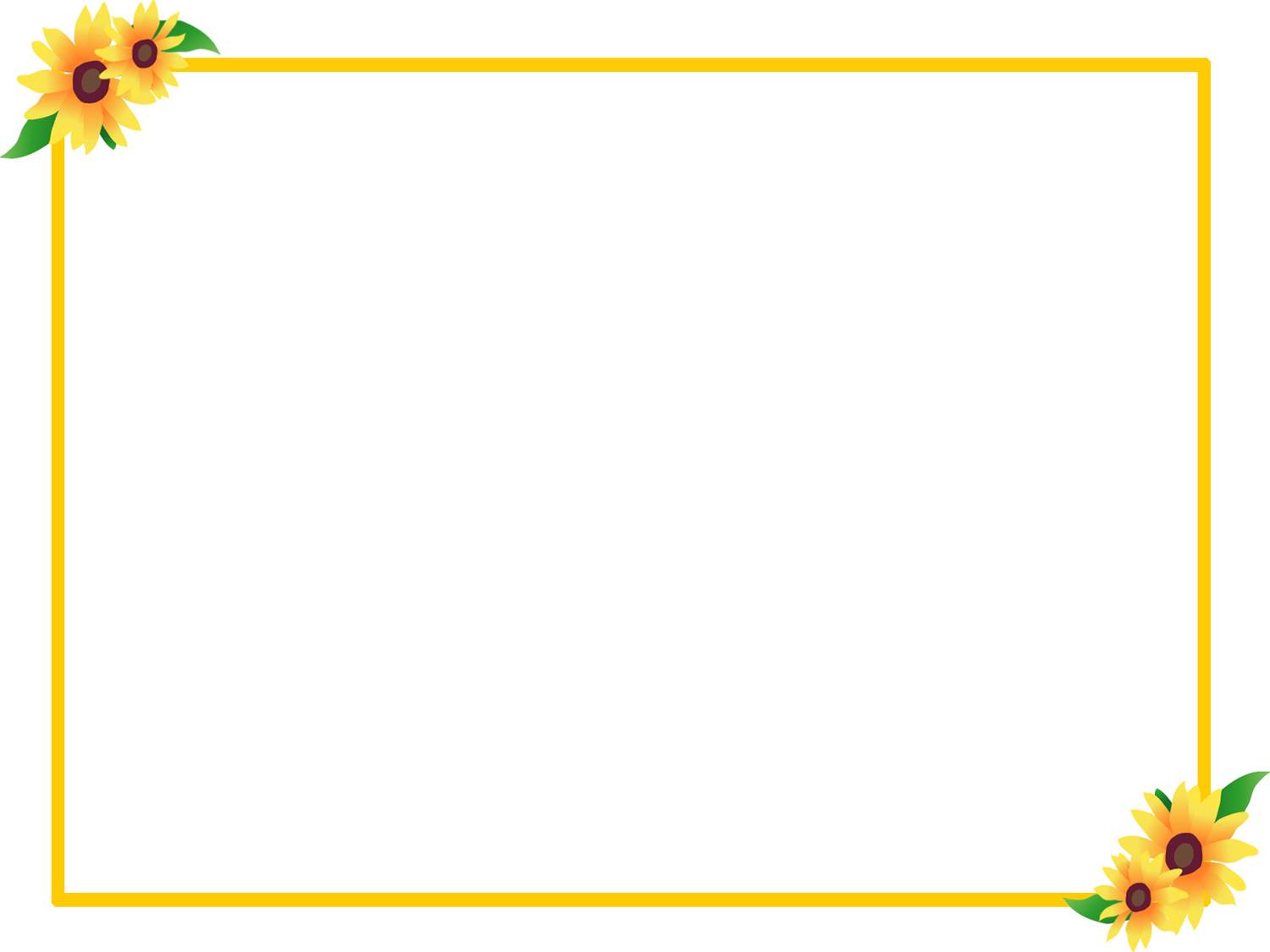 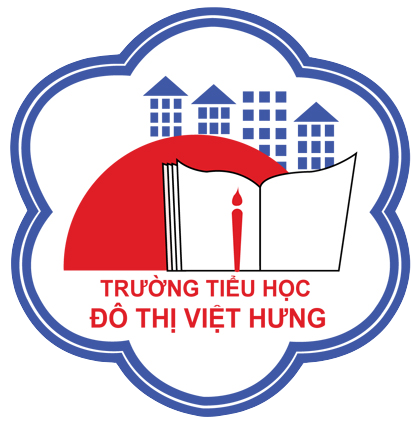 ỦY BAN NHÂN DÂN QUẬN LONG BIÊN
TRƯỜNG TIỂU HỌC ĐÔ THỊ VIỆT HƯNG
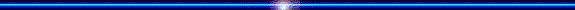 BÀI GIẢNG ĐIỆN TỬ
KHỐI 3
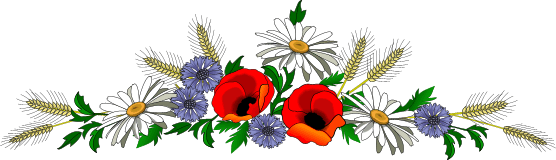 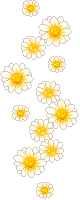 MÔN: TẬP VIẾT
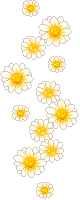 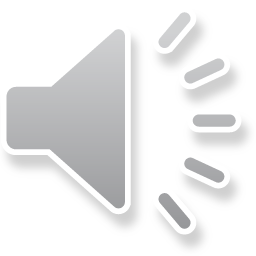 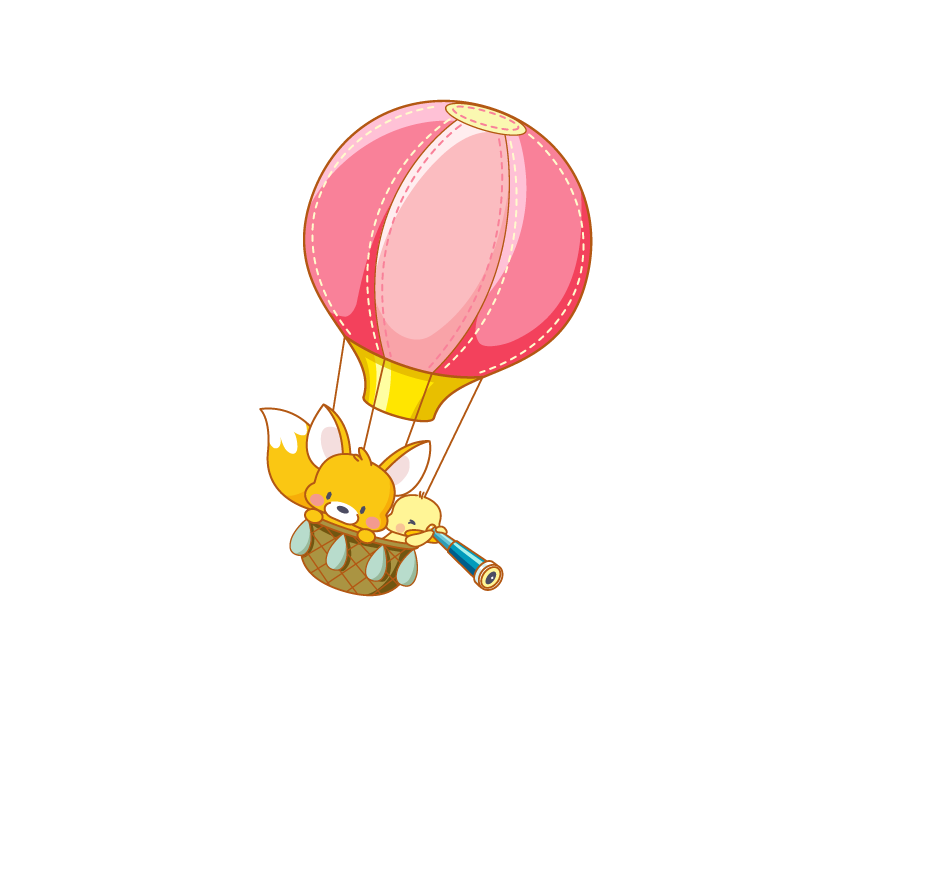 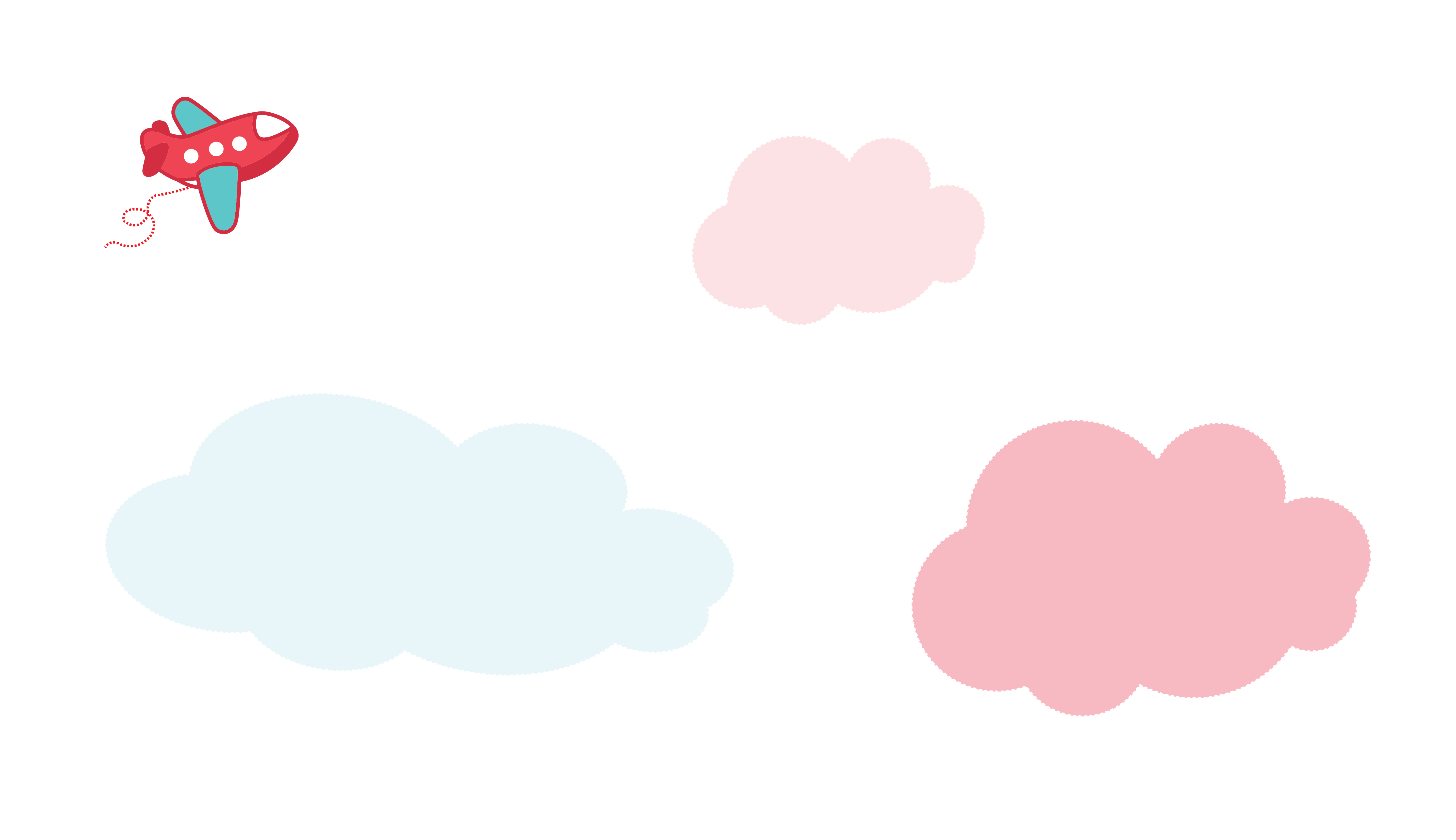 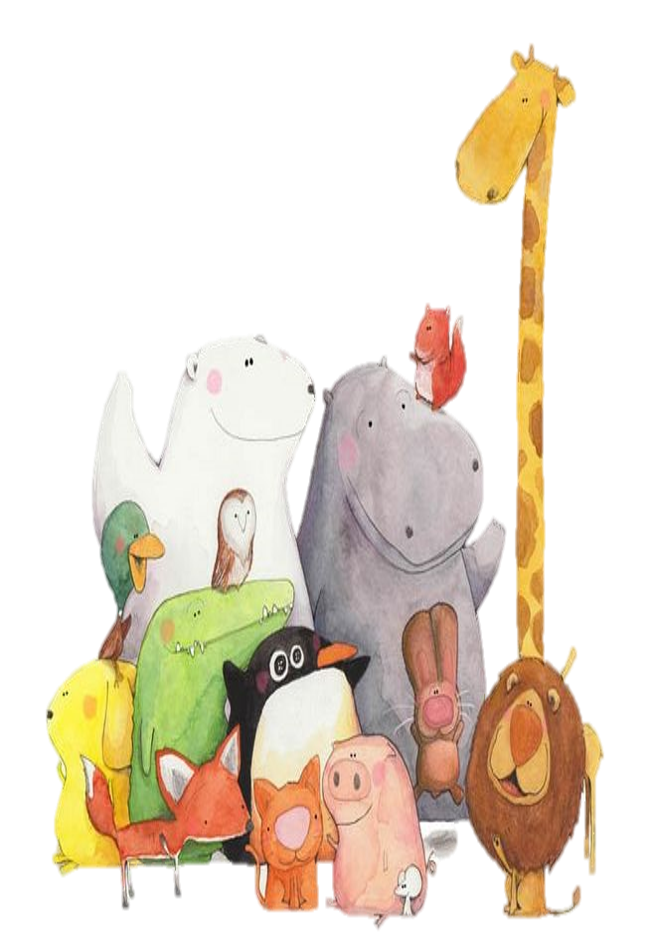 Ôn chữ hoa 
U
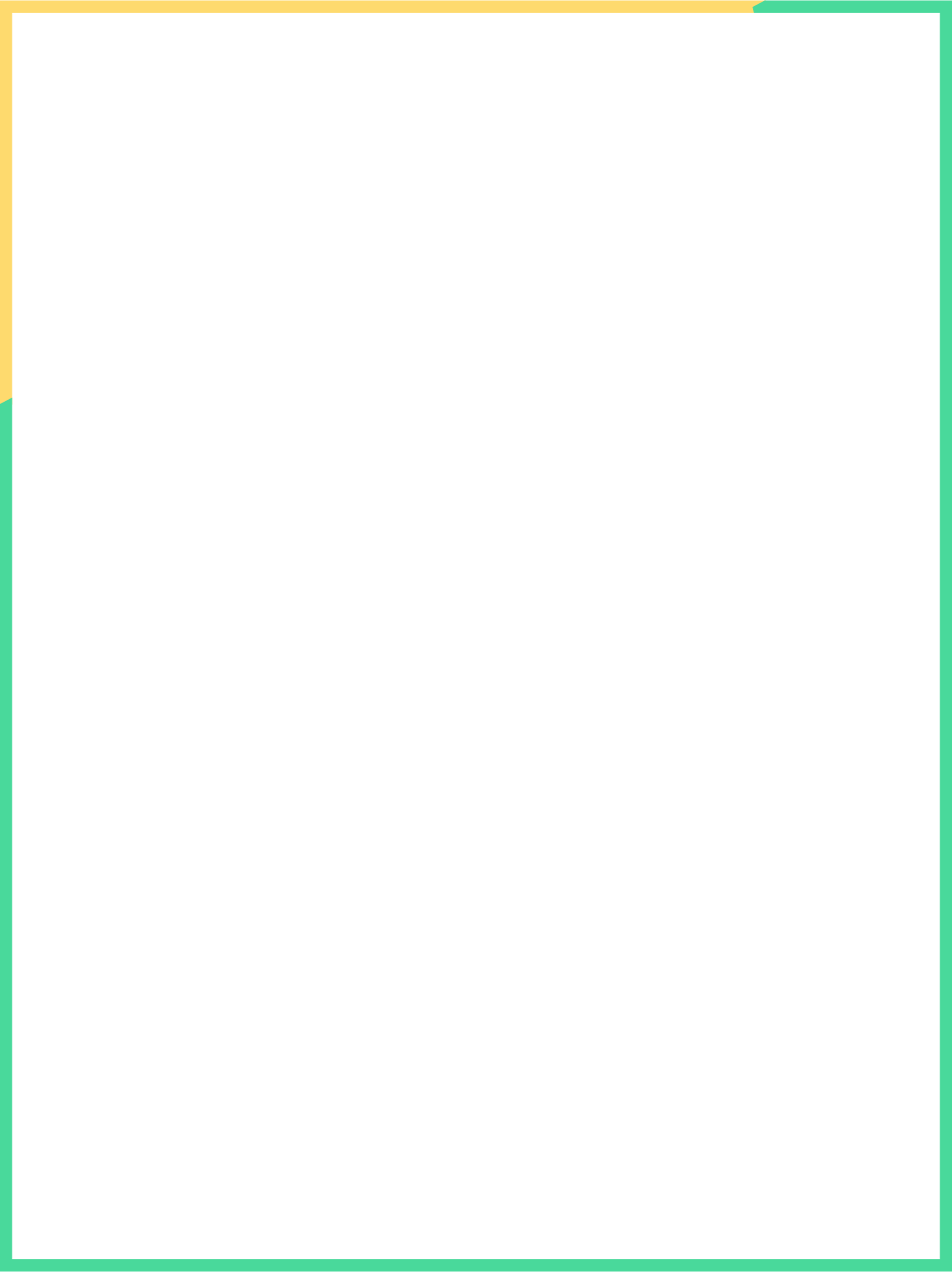 Viết chữ hoa U,B,D
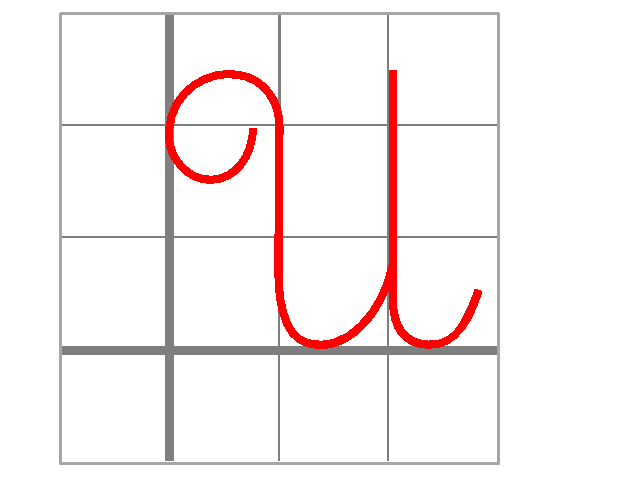 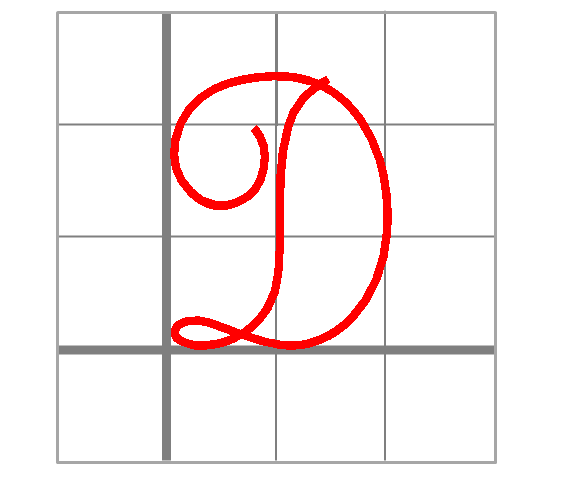 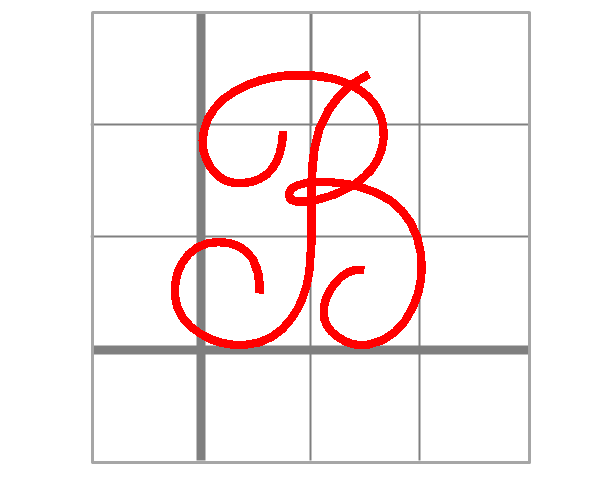 Quan sát và nêu chiều cao, độ rộng của chữ hoa  U. B. D?
Chữ hoa  U, B, D gồm mấy nét?
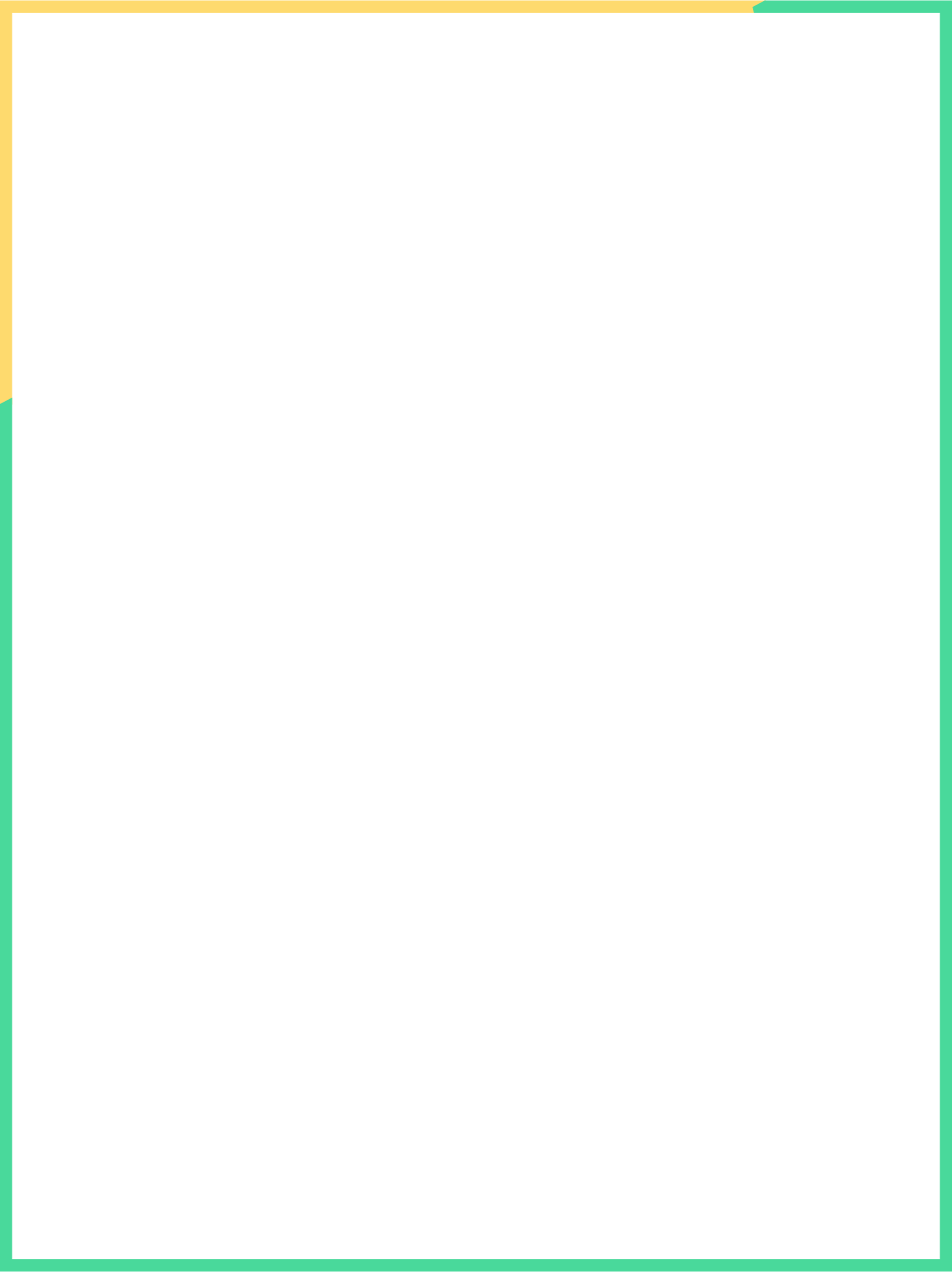 Viết chữ hoa U
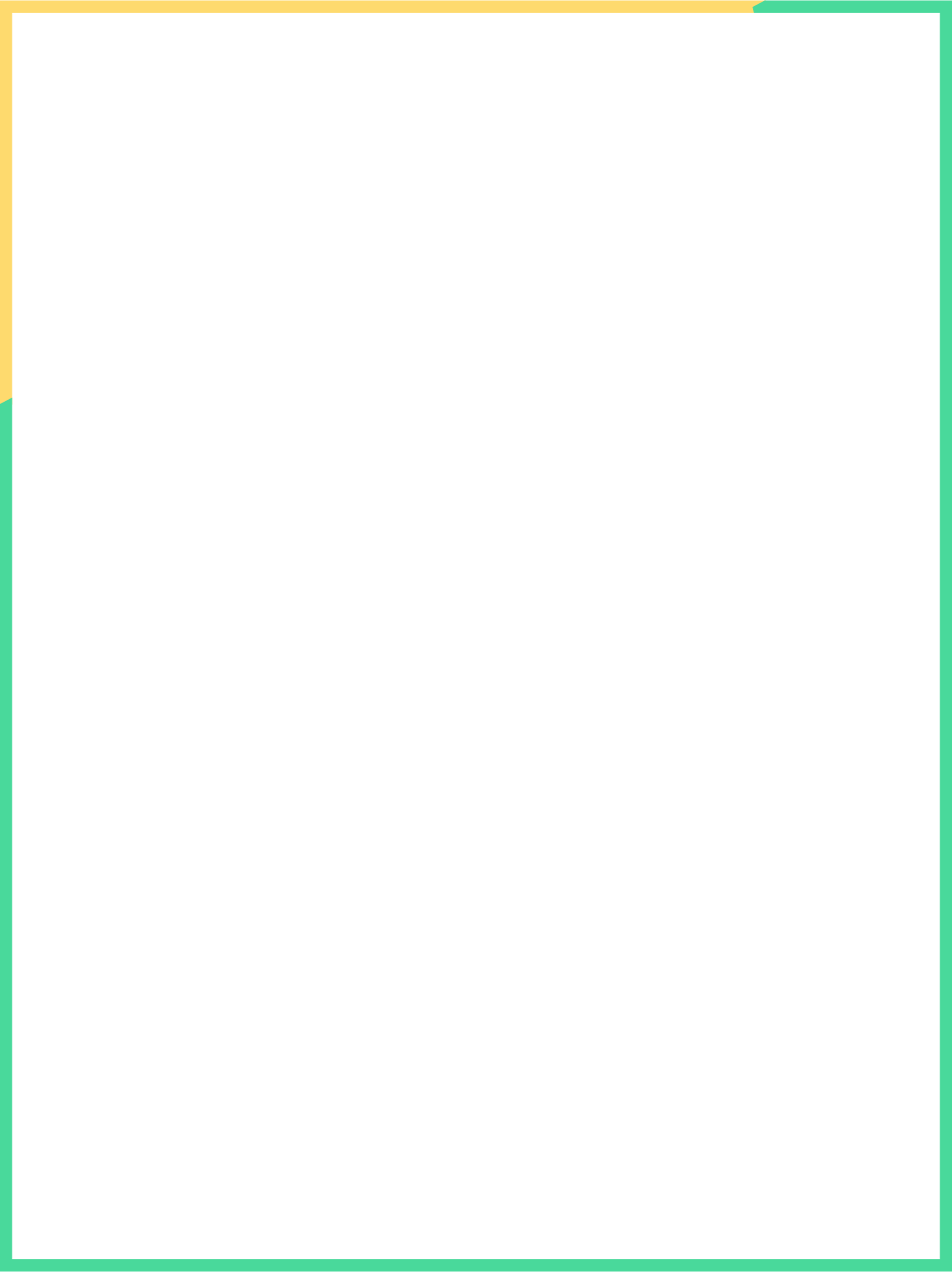 Viết chữ hoa B
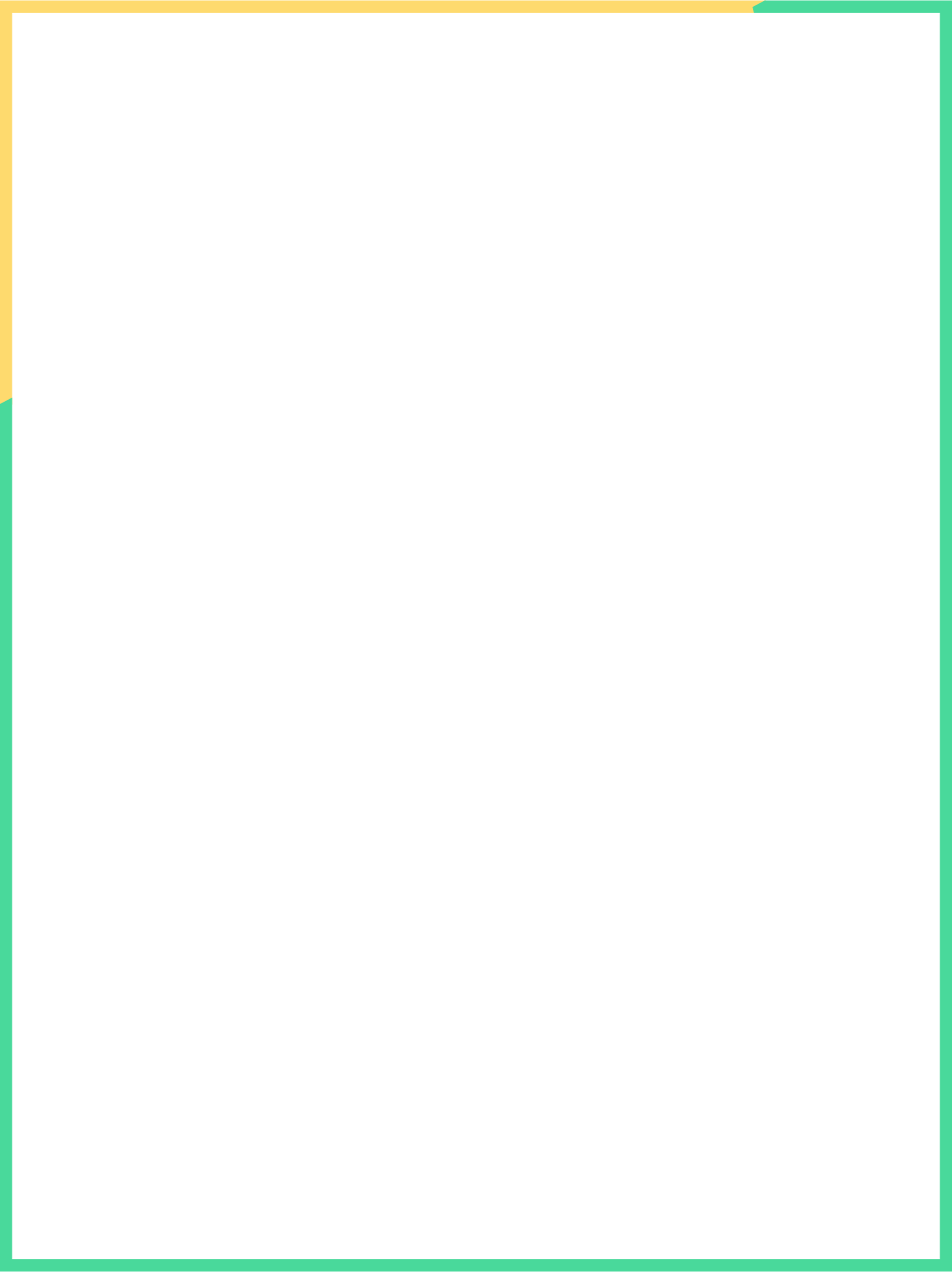 Viết chữ hoa D
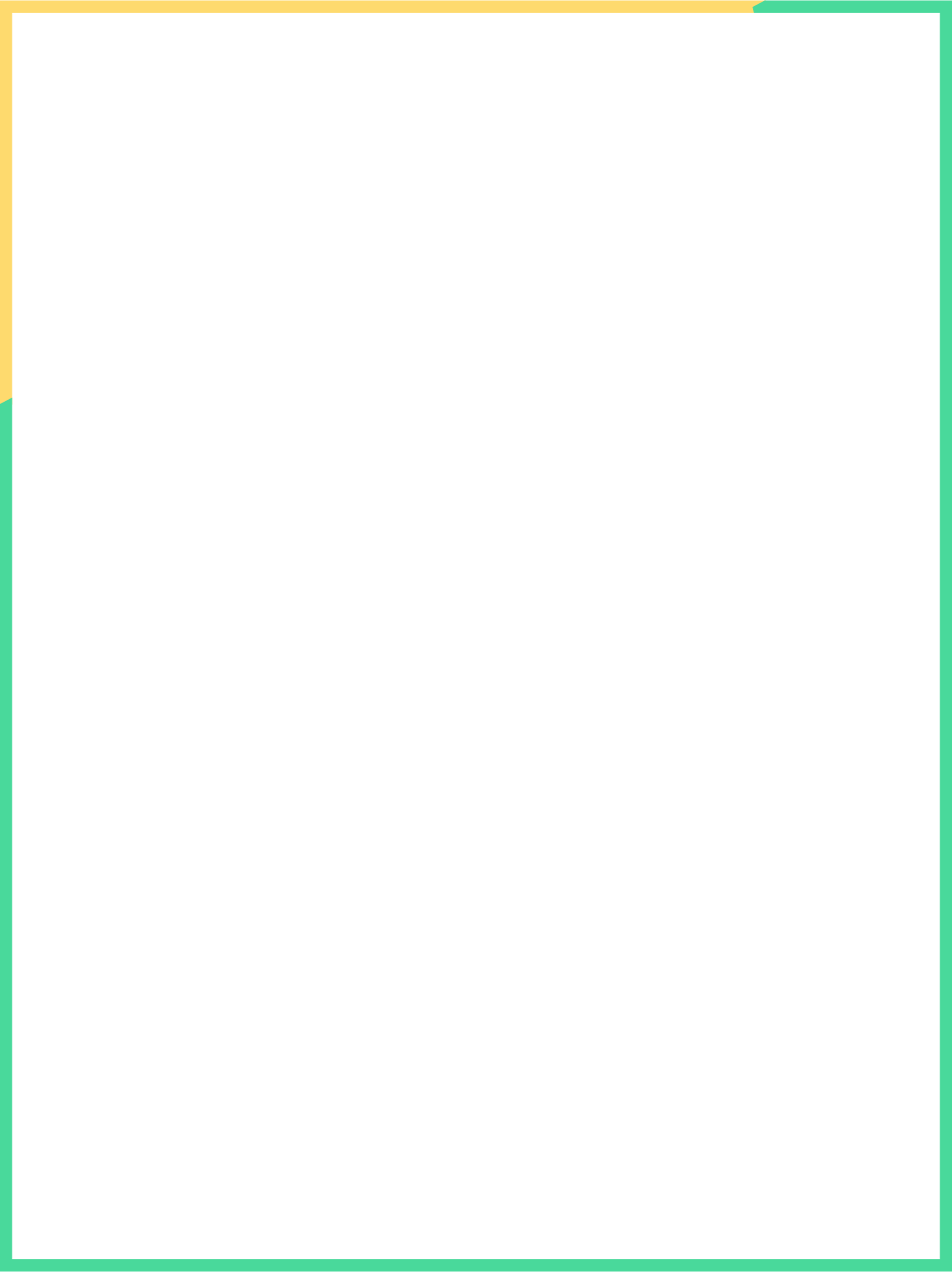 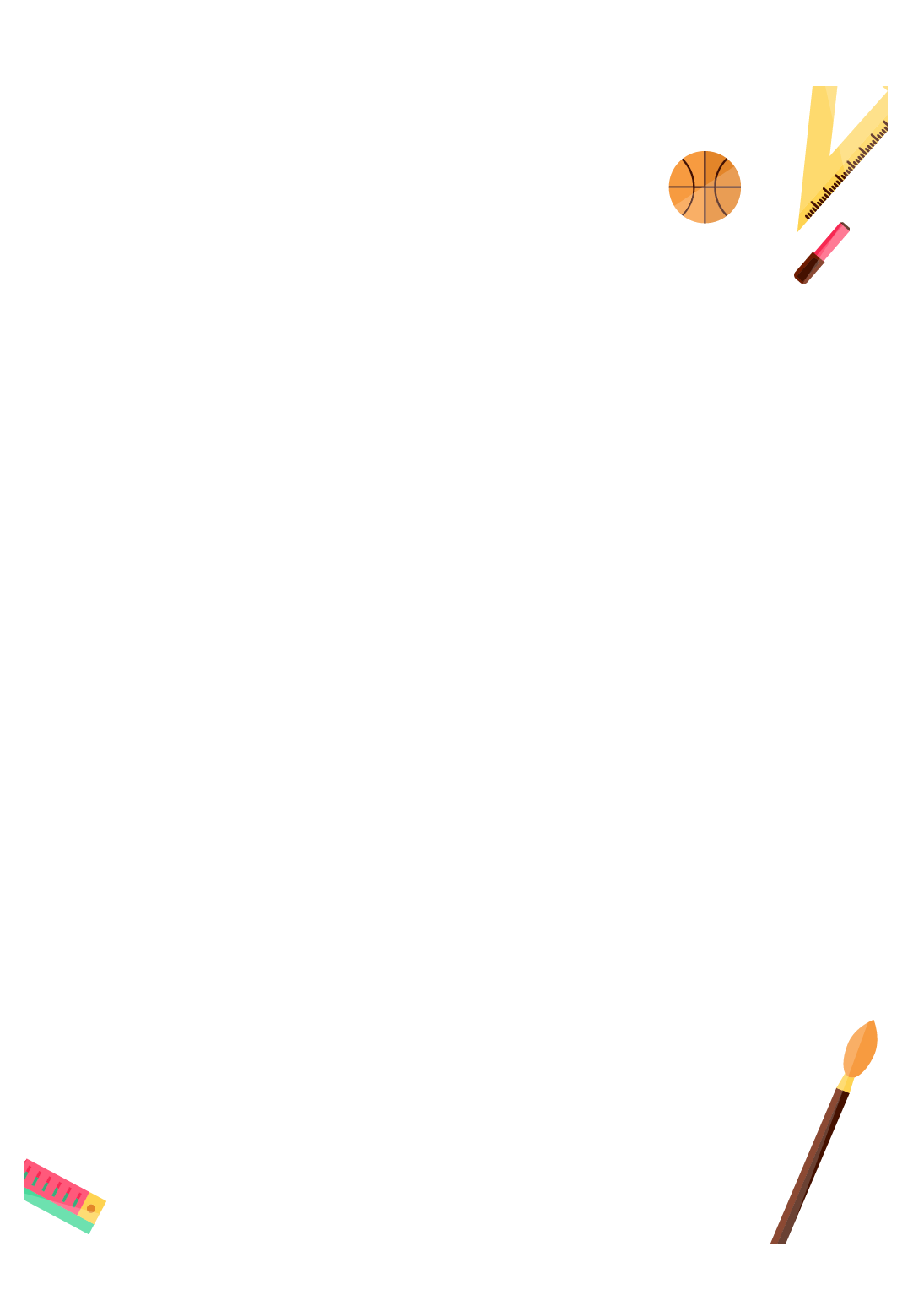 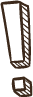 Viết bảng con
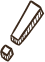 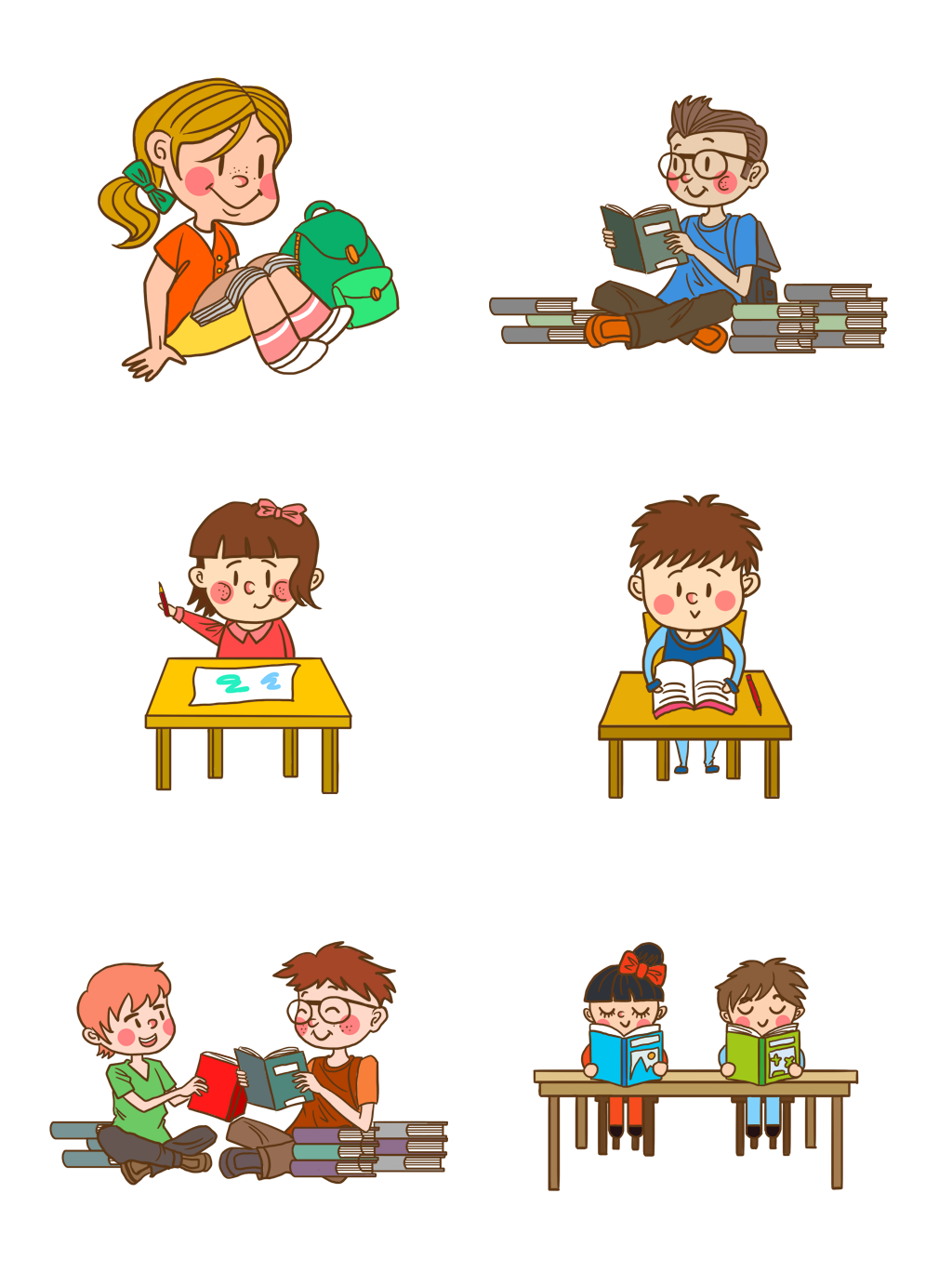 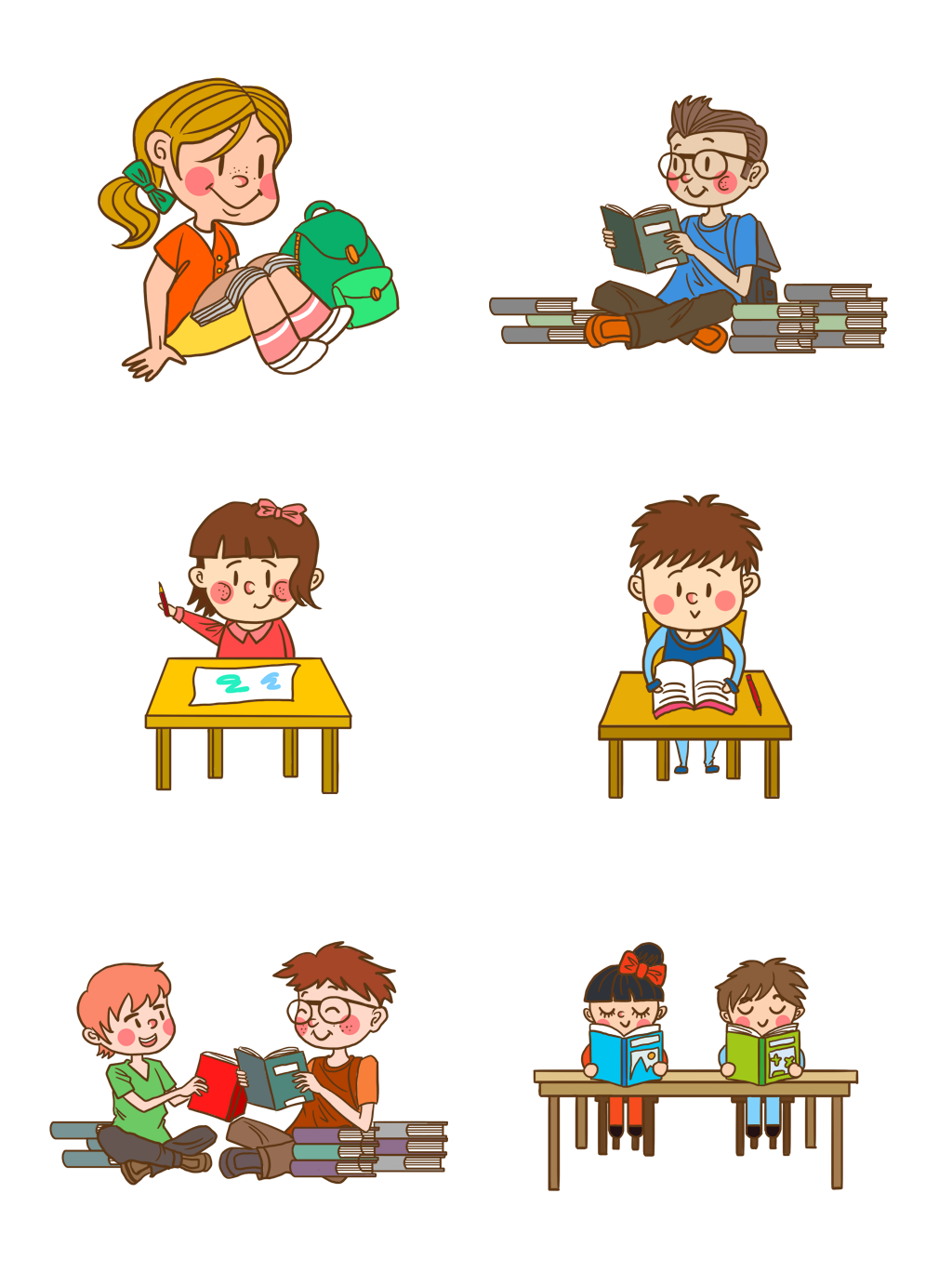 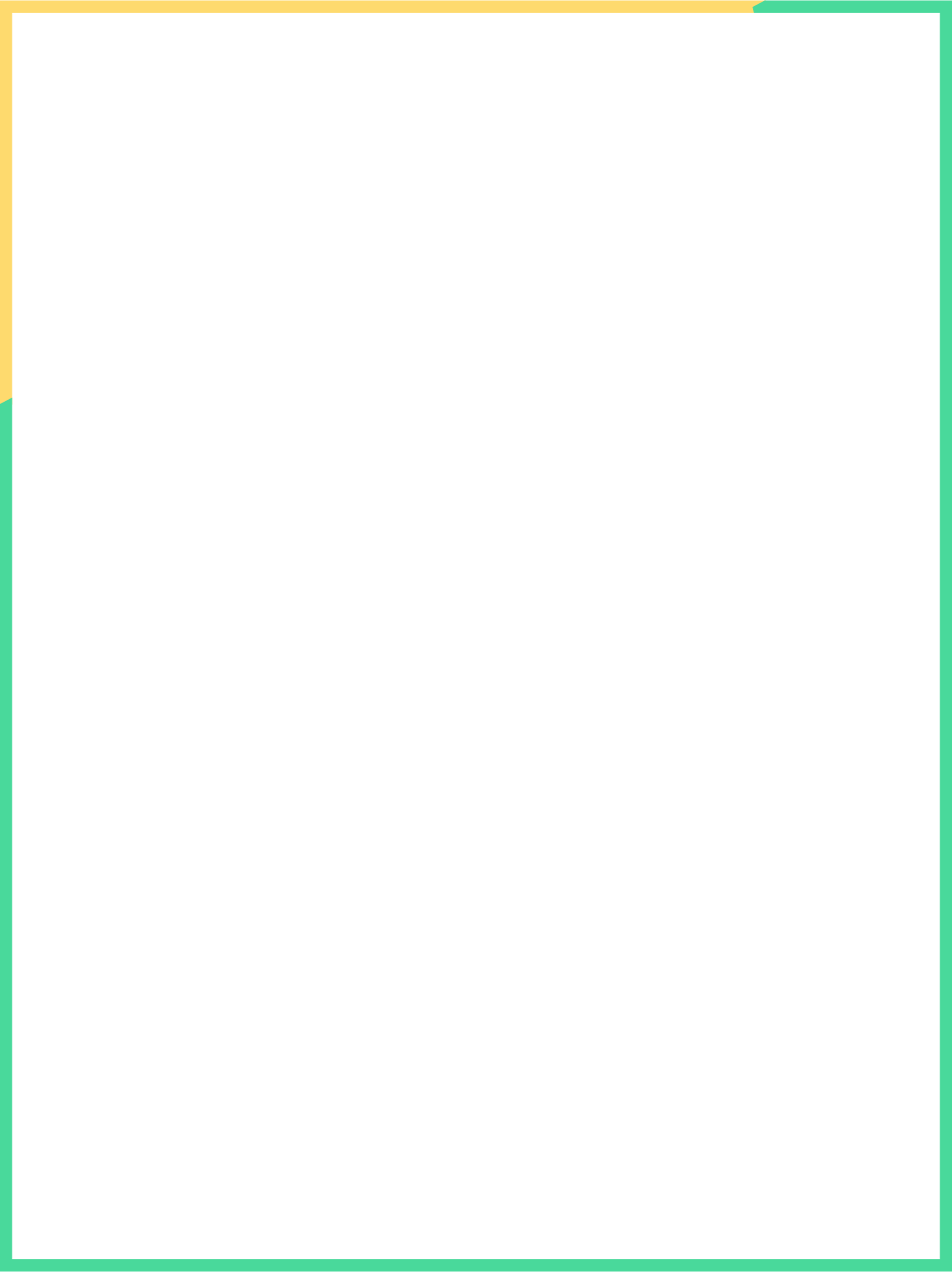 VIẾT TỪ ỨNG DỤNG
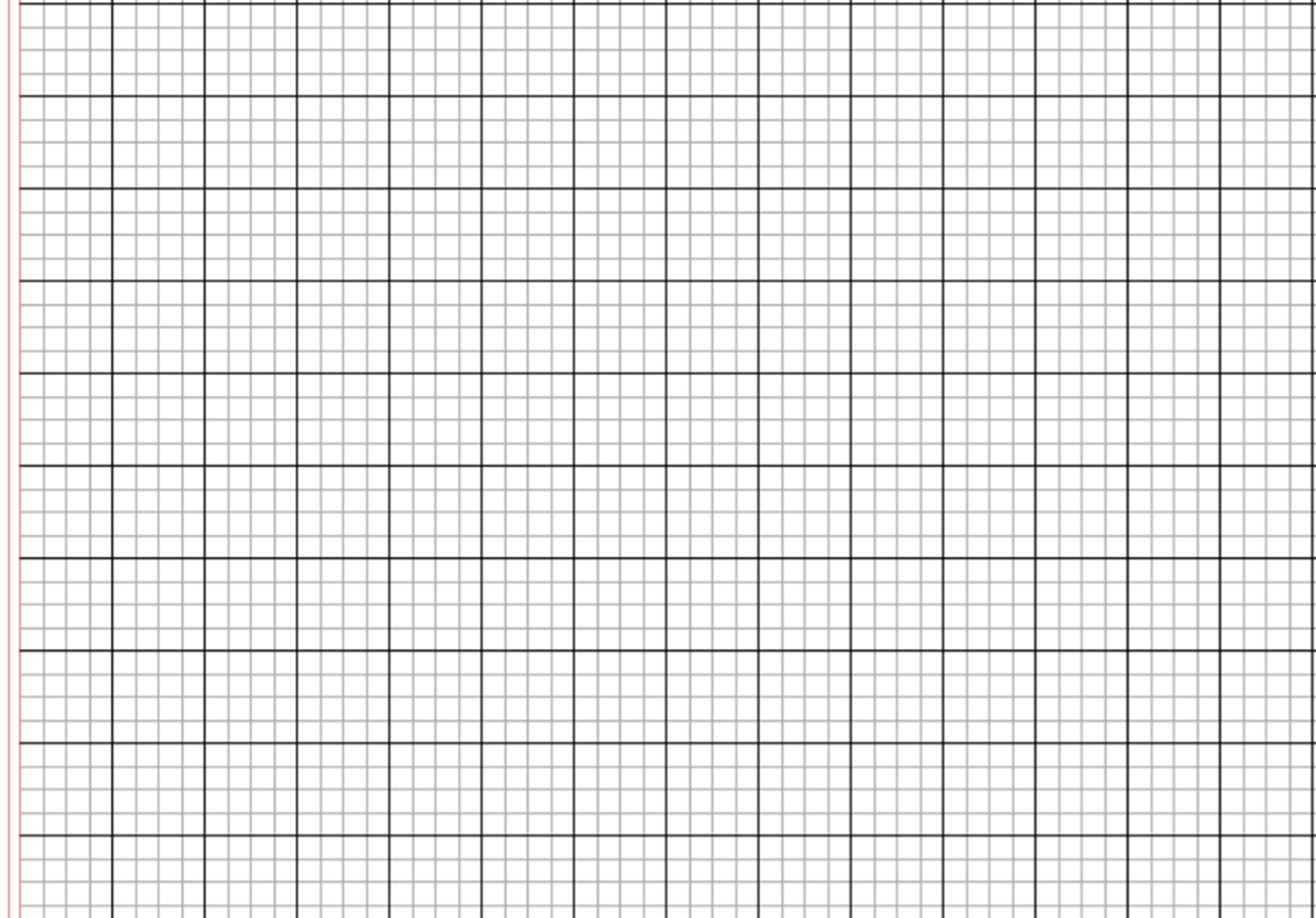 a. Chữ cái nào được viết hoa? 

b. Khoảng cách giữa các chữ ghi tiếng như thế nào?

c. Những chữ cái nào cao 2.5 li ?
Uông Bí.
 Chữ U,B.
 Khoảng cách giữa các chữ ghi tiếng là 1 con chữ o.
 Chữ U, B, D.
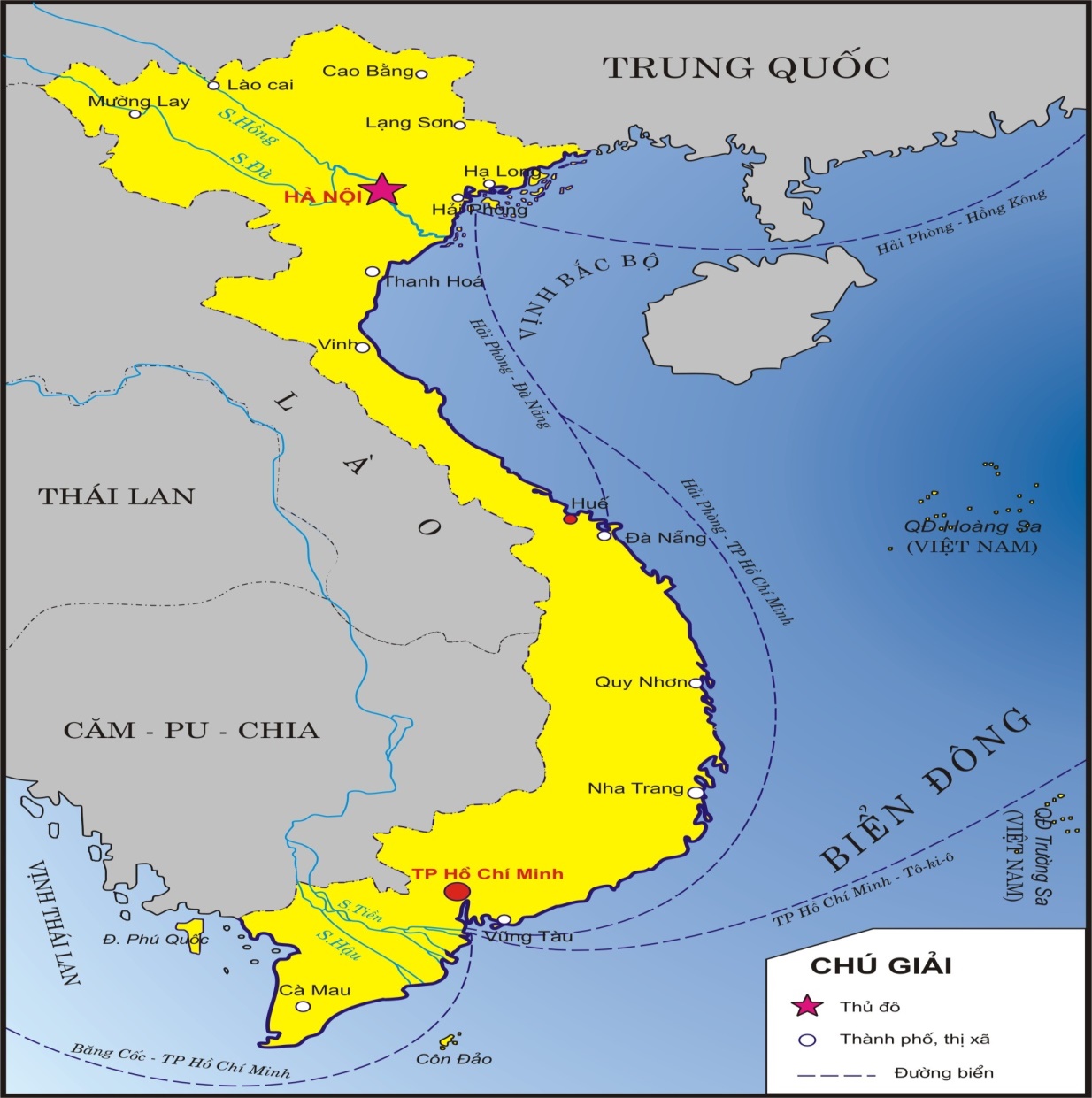 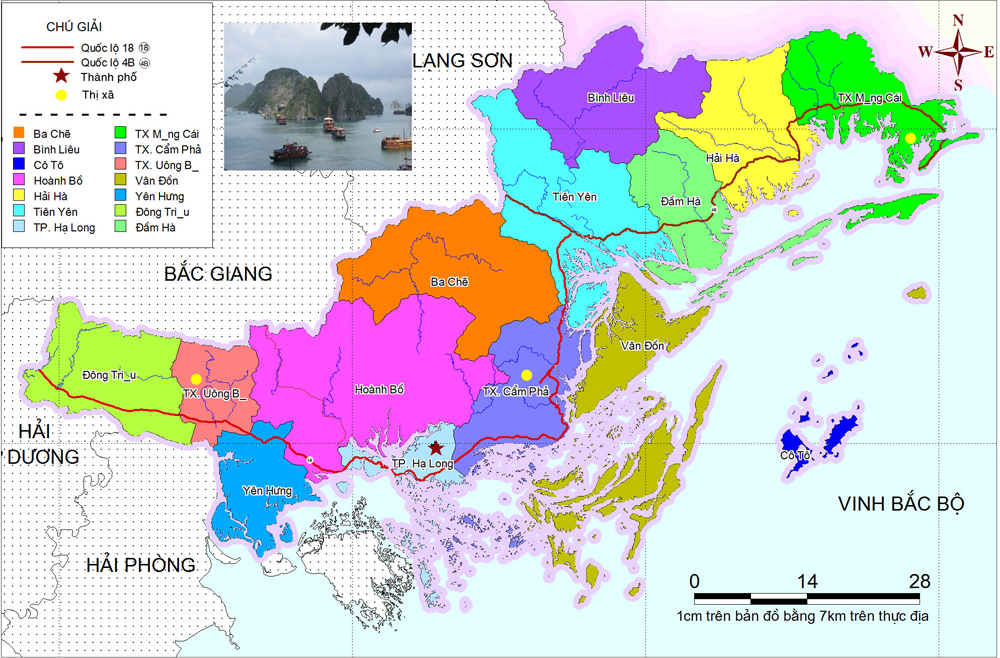 TX 
Uông Bí
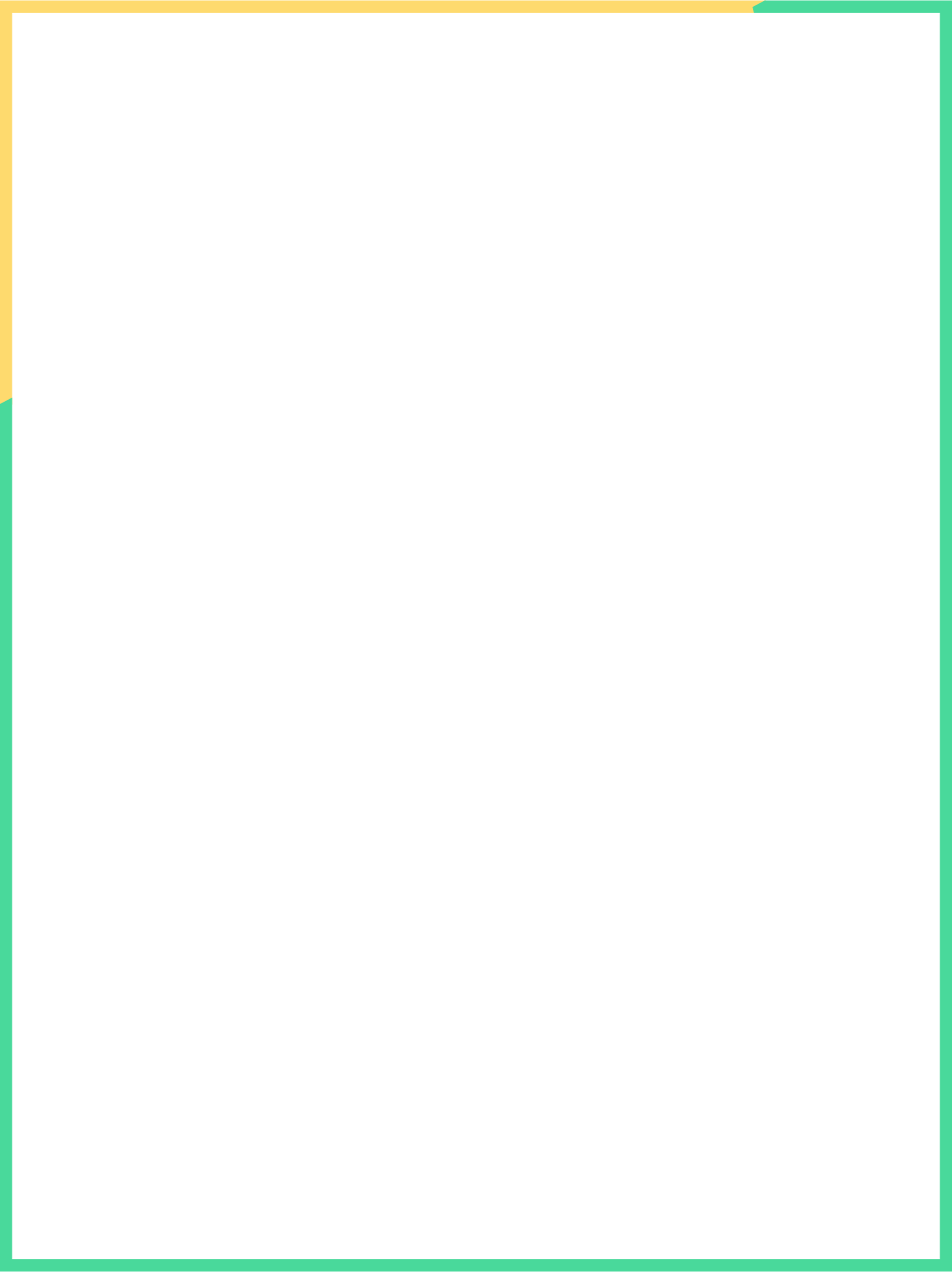 VIẾT CÂU ỨNG DỤNG
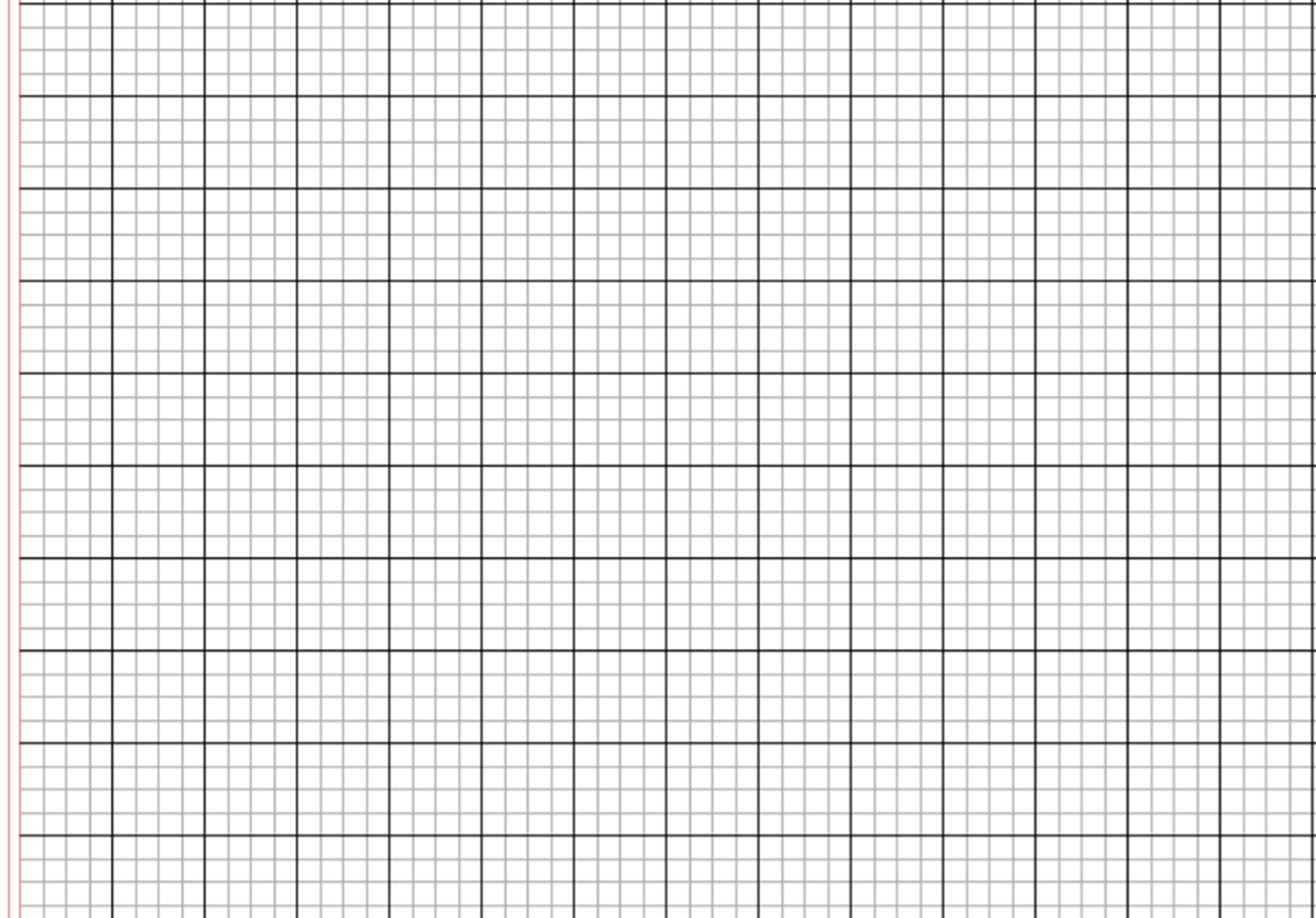 Uốn cây từ thuở còn non
Dạy con từ thuở con còn bi bô.
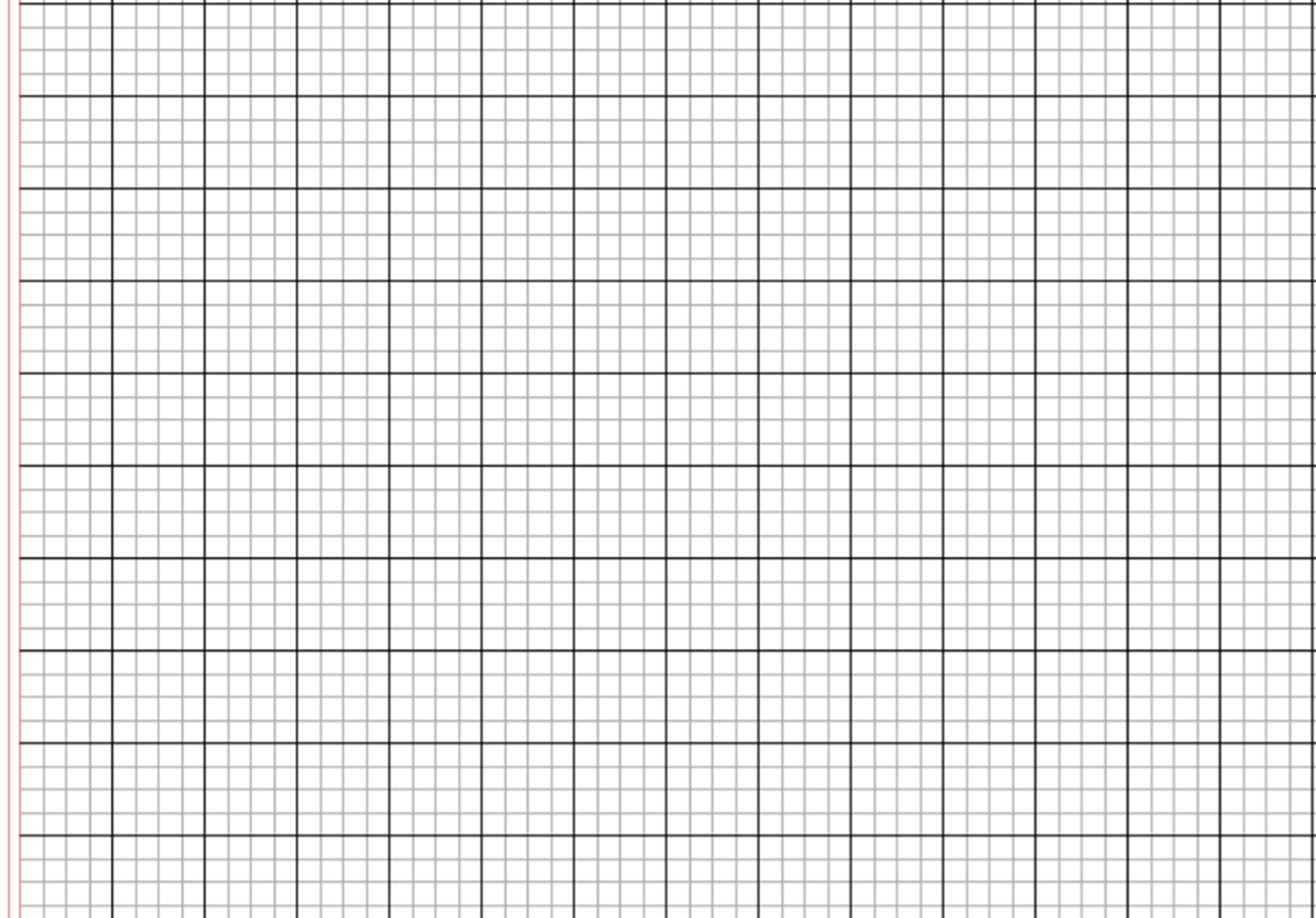 a. Chữ cái nào được viết hoa? 

b. Khoảng cách giữa các chữ ghi tiếng như thế nào?

c. Những chữ cái nào cao 2.5 li ?
 Chữ U, D
 Khoảng cách giữa các chữ ghi tiếng là 1 con chữ o.
 Chữ U, D, h, b
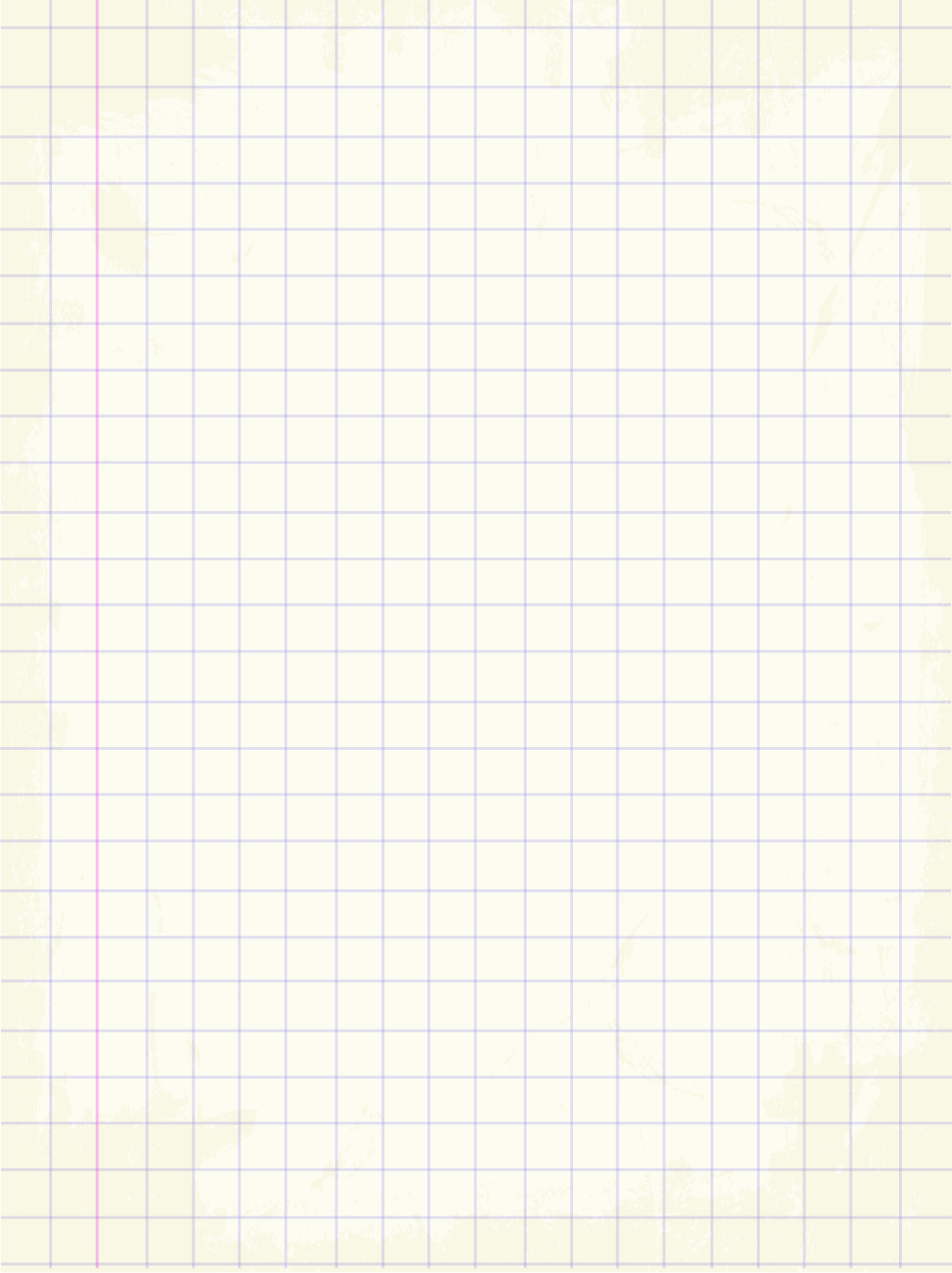 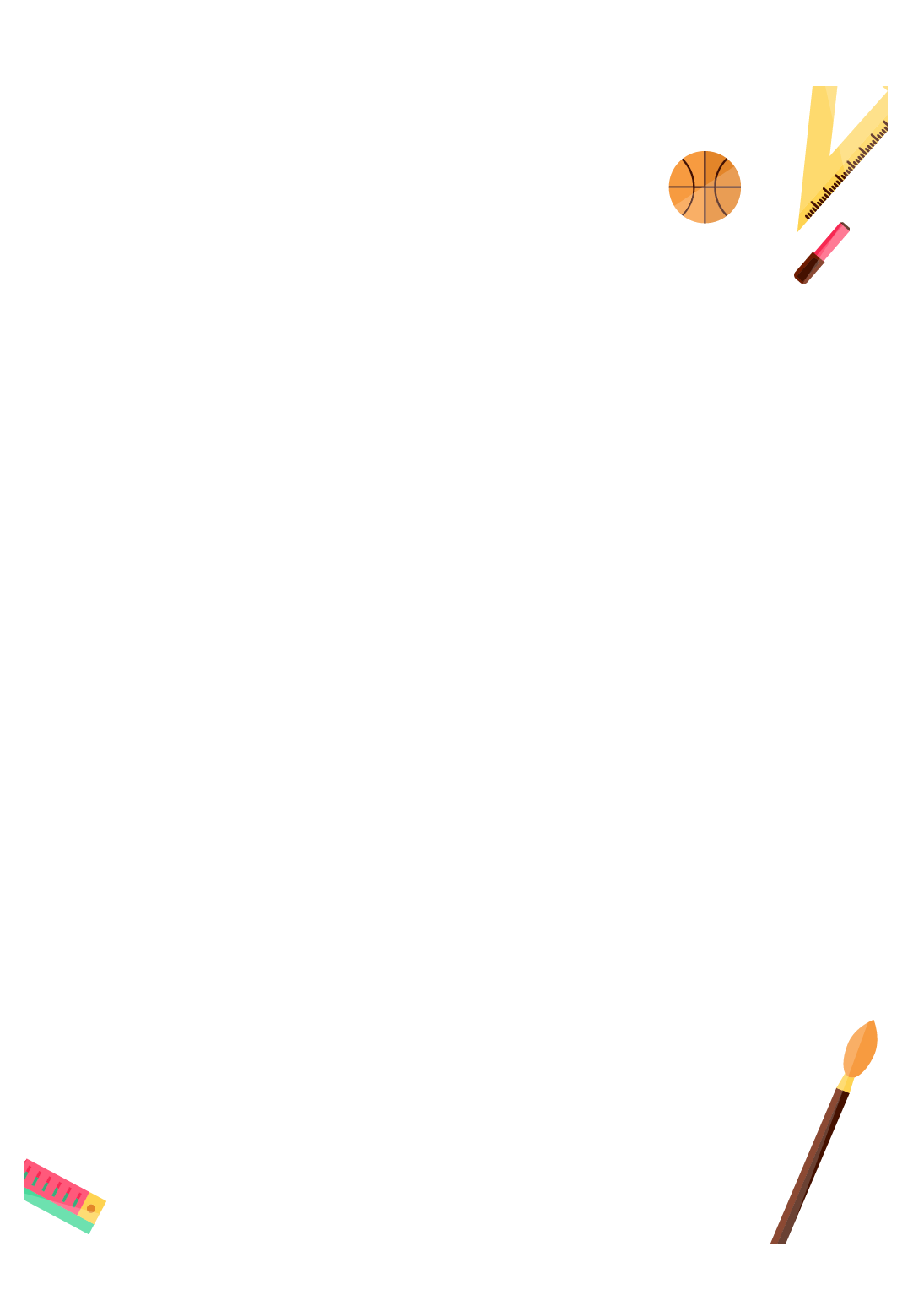 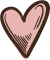 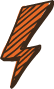 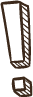 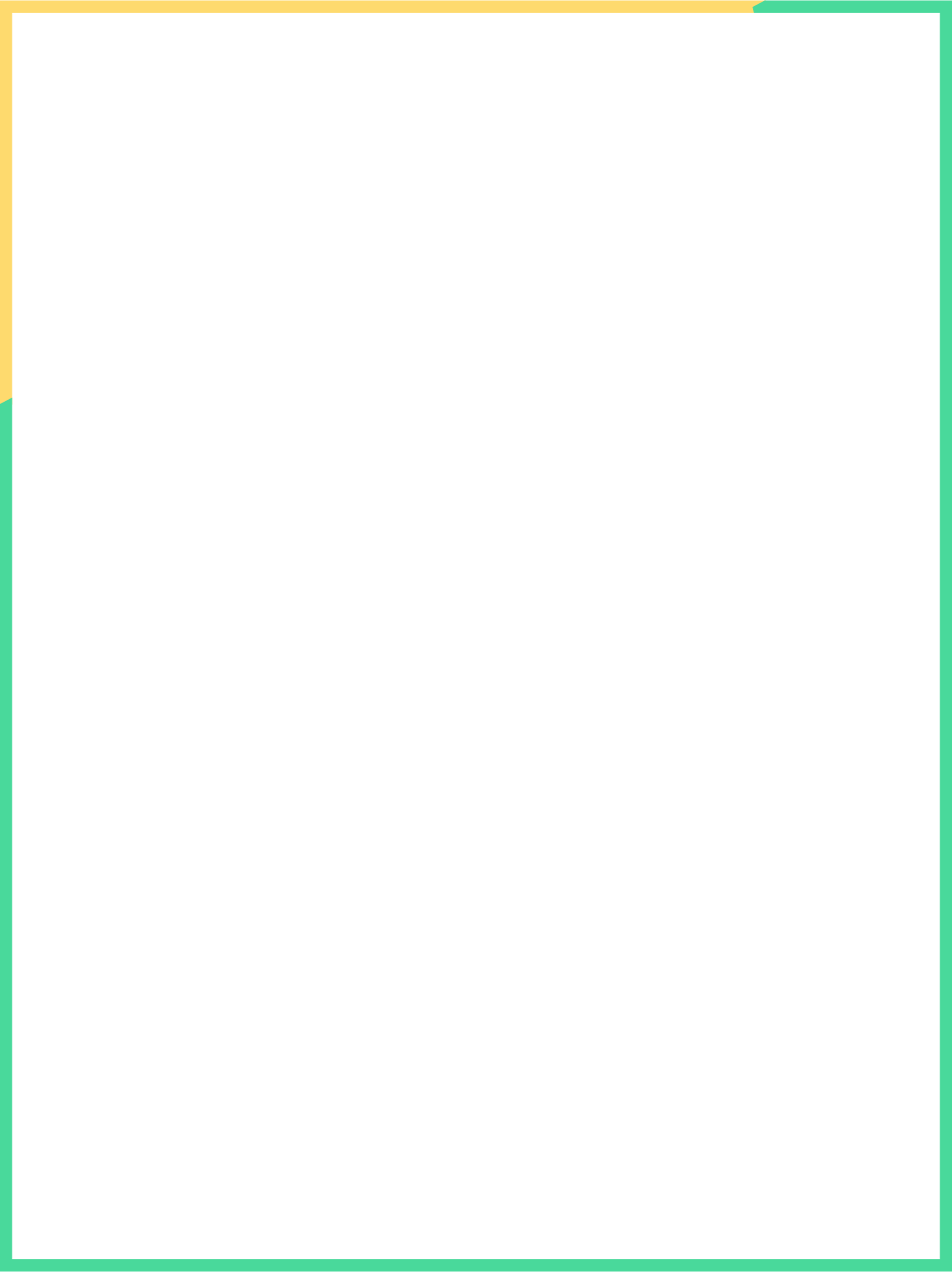 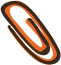 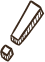 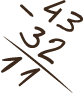 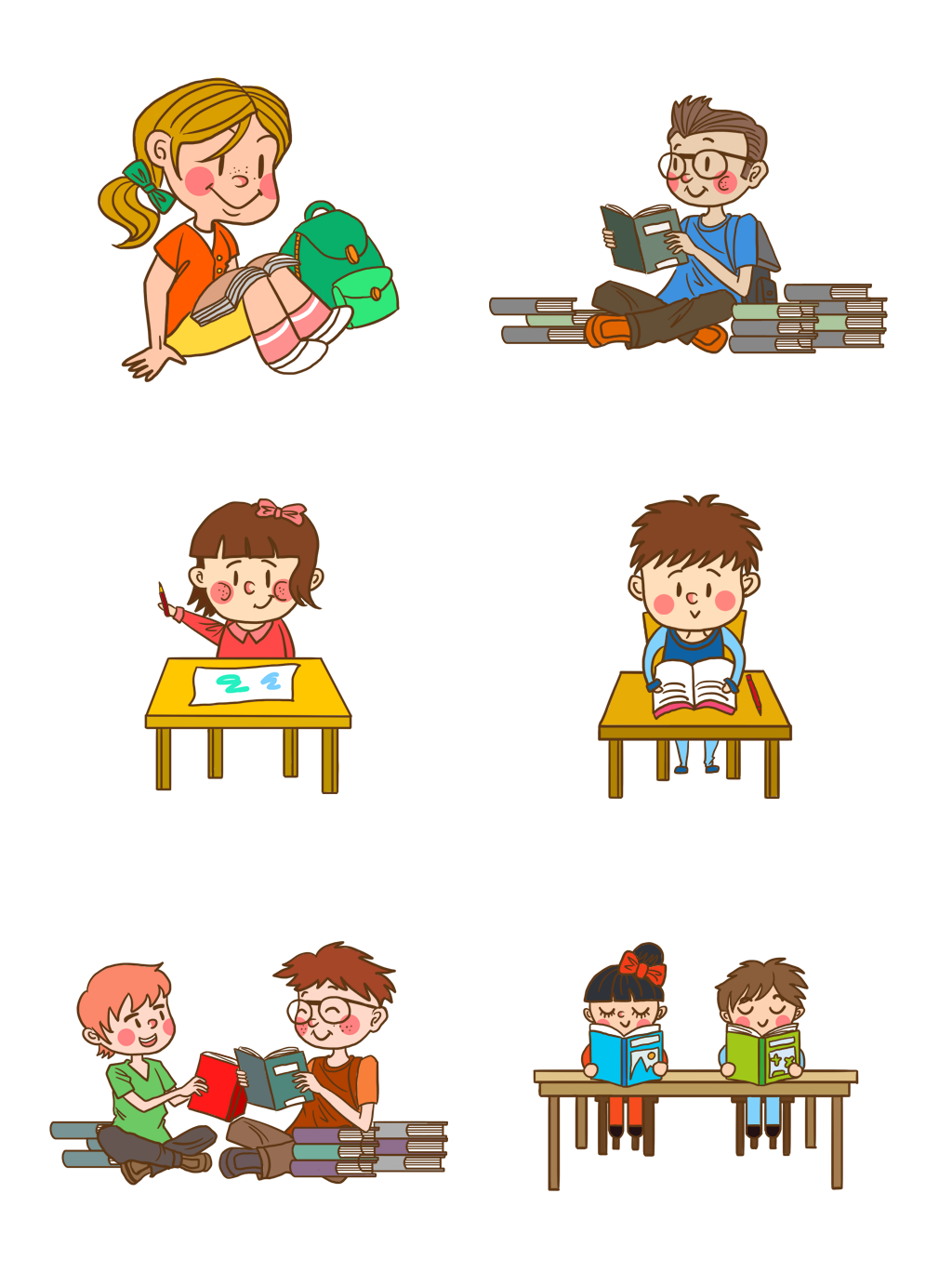 Thực hành
viết vở
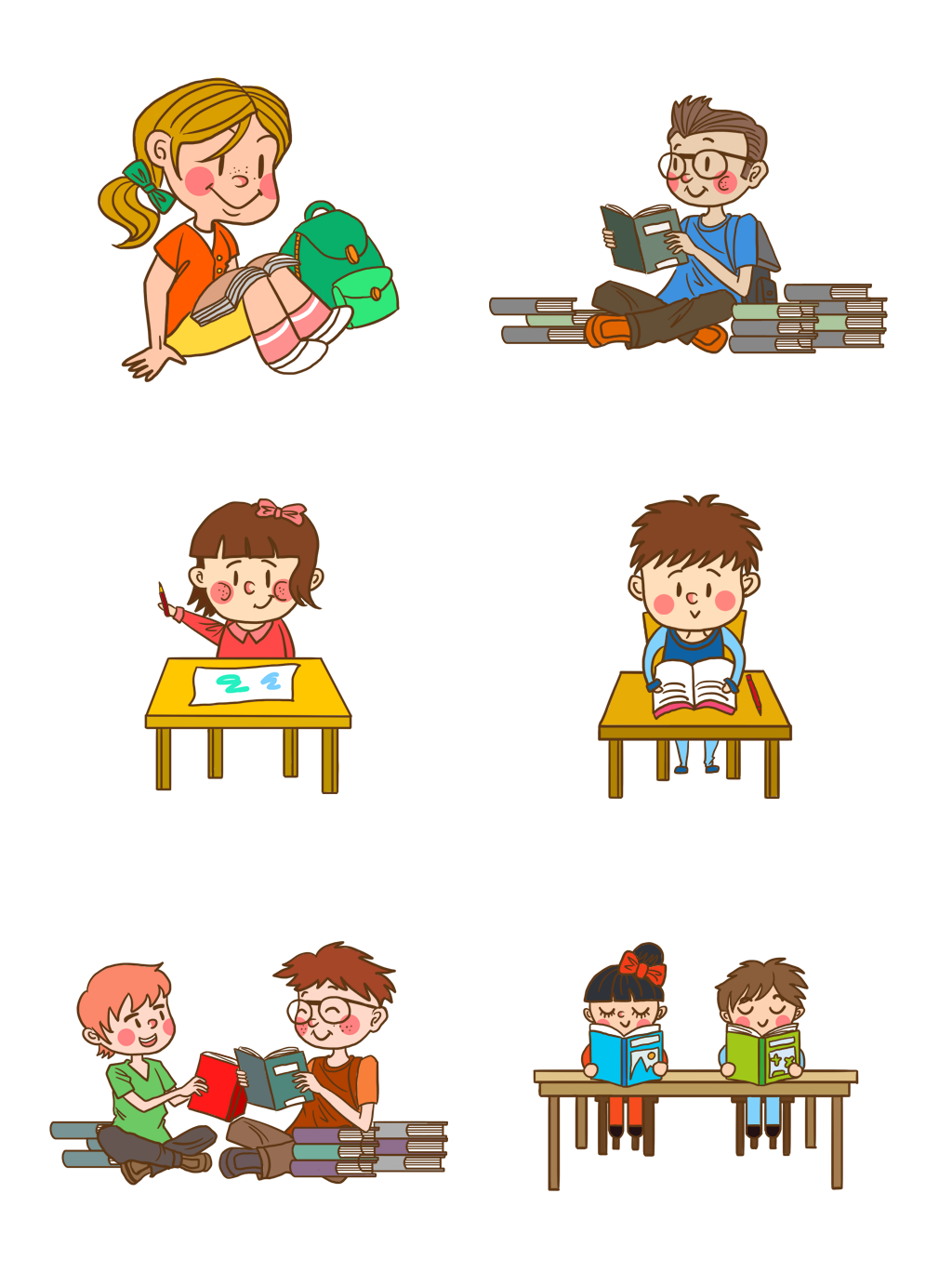 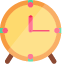 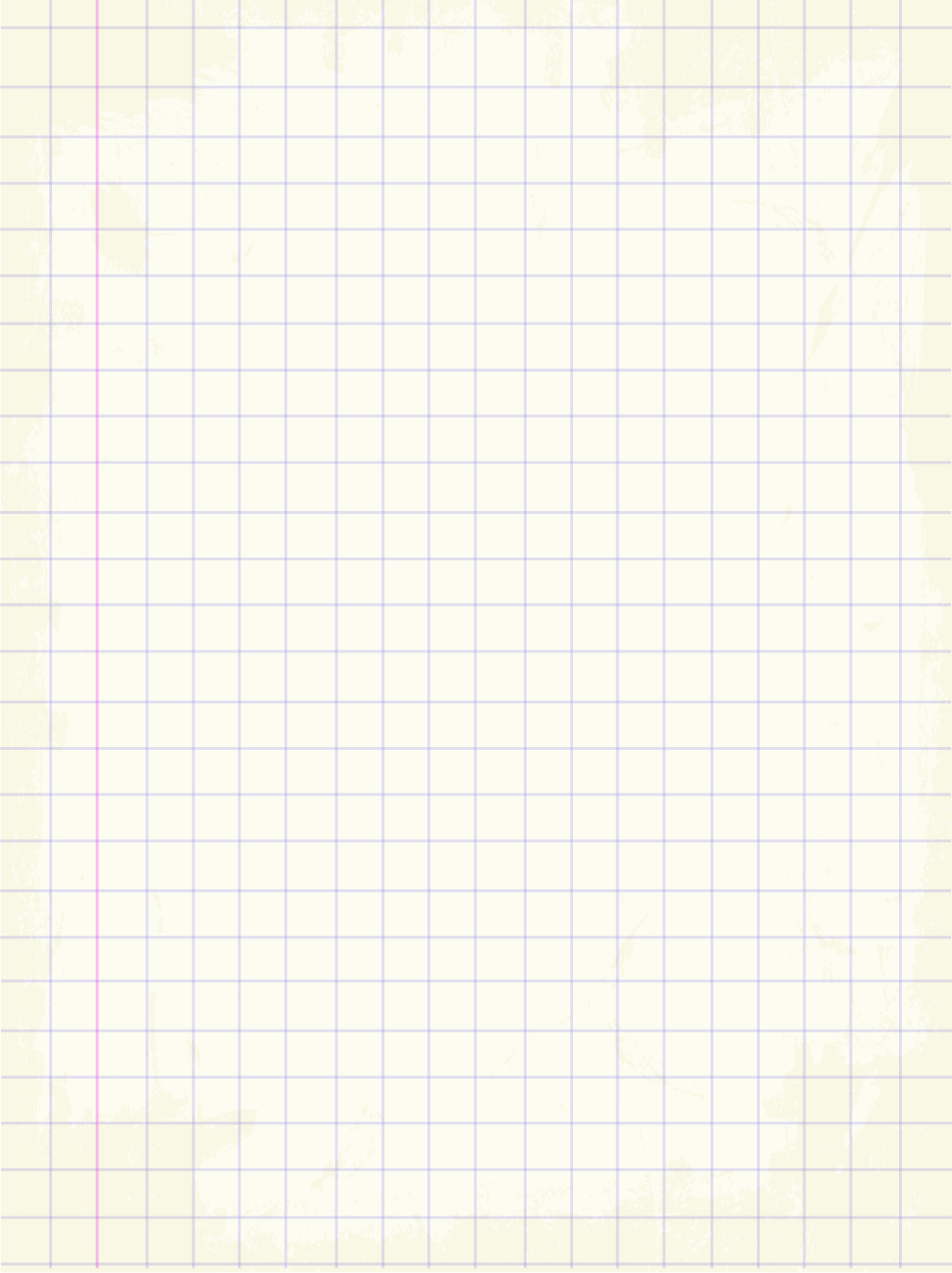 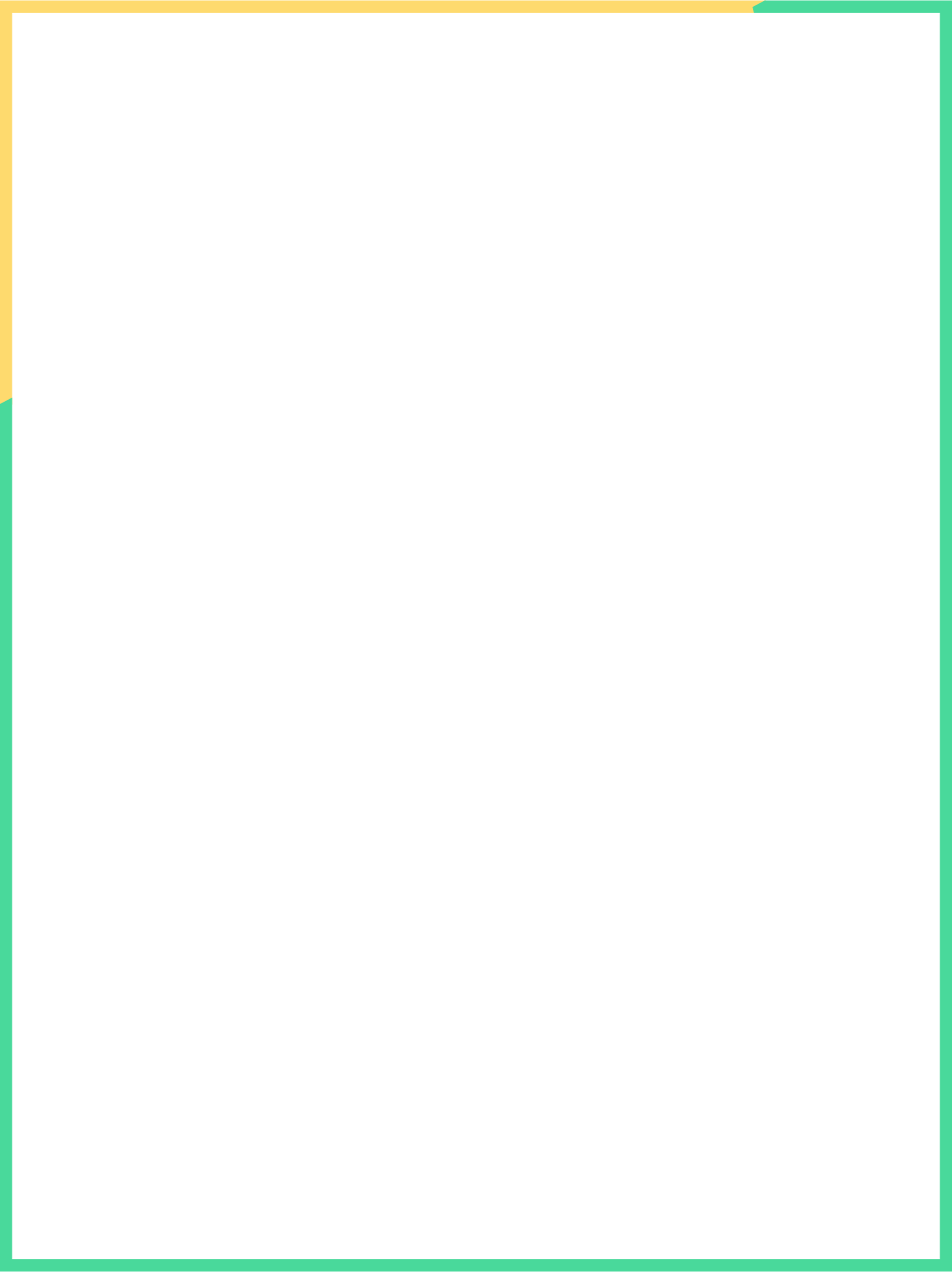 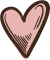 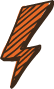 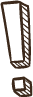 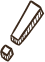 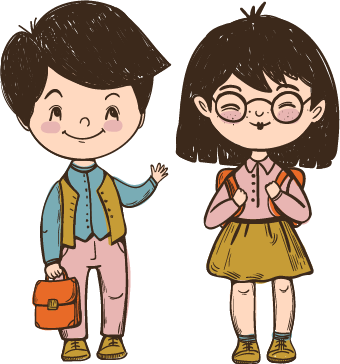 Củng cố, dặn dò
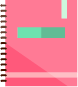 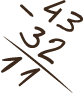 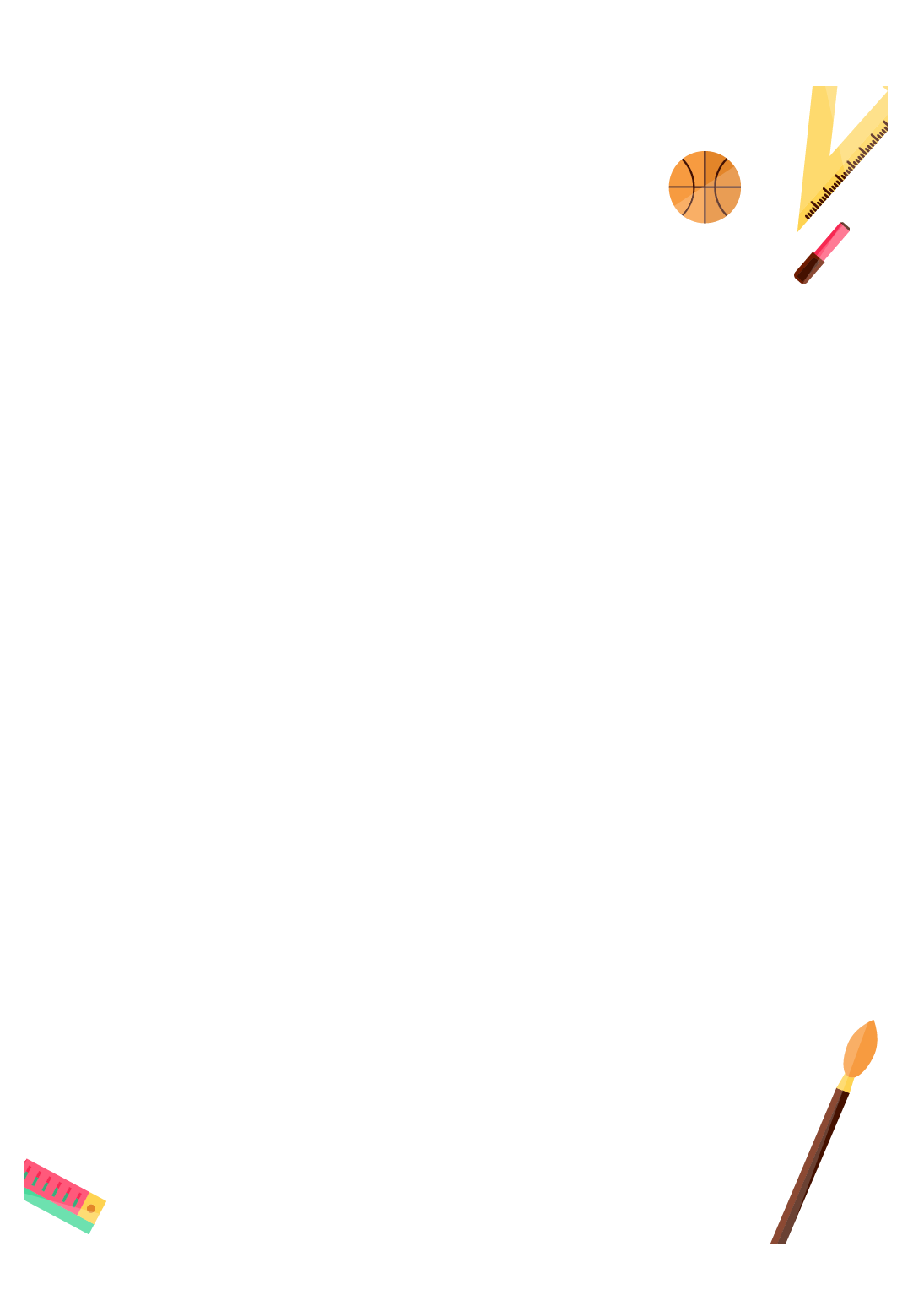 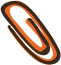 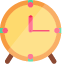